HISTORY & EVOLUTION OF REPERTORY
Dr.V.SATHISH KUMAR, M.D (Hom)
HOD and Professor, Department of Repertory
Sarada Krishna Homoeopathic Medical College
Kulasekharam
SARADA KRISHNA HOMOEOPATHIC MEDICAL COLLEGE, DEPT OF REPERTORY
History & Evolution
Dr.Hahnemann proved more than 90
drugs and recorded, but he himself 
couldn’t prescribe without referring
to it, which was time consuming and
laborious  task. So he himself felt 
the need of indexing of symptoms.
SARADA KRISHNA HOMOEOPATHIC MEDICAL COLLEGE, DEPT OF REPERTORY
Therefore, he conceived the idea of indexing the Materia Medica logically, which can help a practitioner to find the needed symptoms along with all the corresponding medicines.

Such an index can help a physician to find a medicine. Which covers the maximum symptoms of the patients.
SARADA KRISHNA HOMOEOPATHIC MEDICAL COLLEGE, DEPT OF REPERTORY
This helped the emergence of concept of repertorization. Actually, the various concepts, nature of homoeopathy, and principle of individualization itself made the way for emergence of discipline of repertory.
SARADA KRISHNA HOMOEOPATHIC MEDICAL COLLEGE, DEPT OF REPERTORY
He  tried to introduce idea to compile   repertory of some of the leading symptoms  in 1805 in his first Materia Medica, printed in Latin known as “Fragmenta De Viribus Medicamentorum  Positivis Sive In Sano corpore Humano Observatis.”
  
The  first part  contained symptoms observed  and the  second part   formed  index  or  repertory.
SARADA KRISHNA HOMOEOPATHIC MEDICAL COLLEGE, DEPT OF REPERTORY
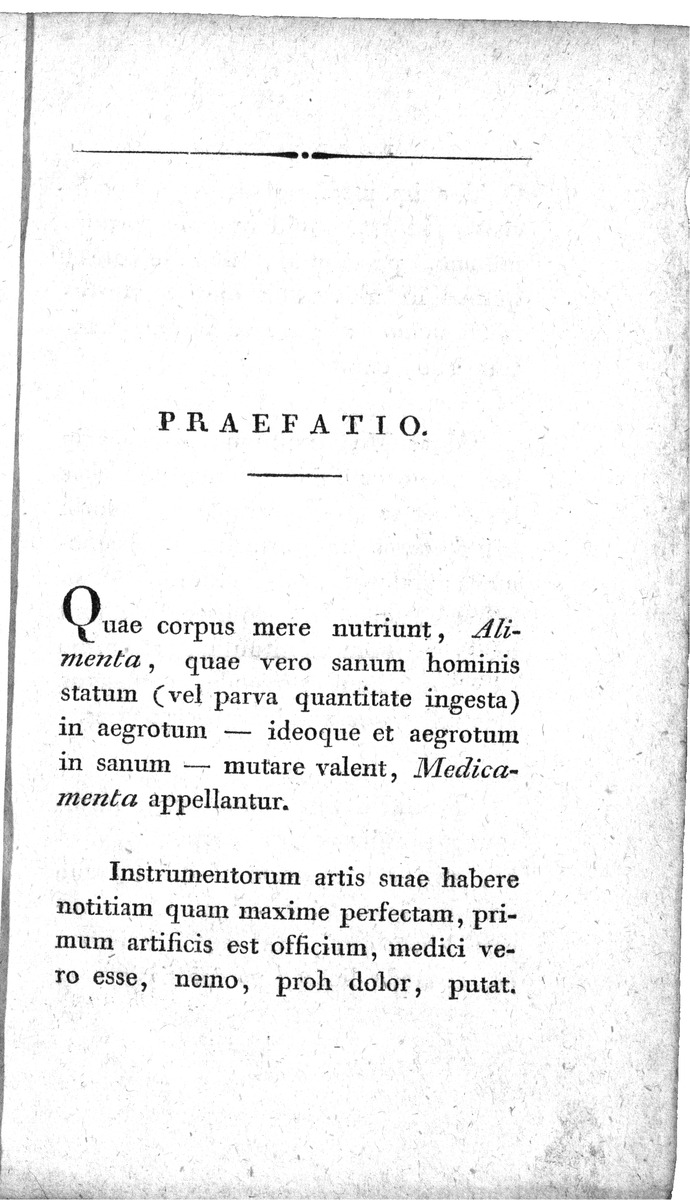 SARADA KRISHNA HOMOEOPATHIC MEDICAL COLLEGE, DEPT OF REPERTORY
Dr. Hahnemann compiled, hand 
written 4 volumes of repertory  to use 
in his daily practice, consisting of 
4239 pages with slits to hold, in 1817.
Which never appeared in printed form.
SARADA KRISHNA HOMOEOPATHIC MEDICAL COLLEGE, DEPT OF REPERTORY
Hahnemann writes to Boenninghausen

 June 20th,1830 :

“The repertory which was 
announced without my approval
is ready, but as I have been on 
friendly terms with Arnold for 
20 years , I can not look
 for another publisher.  ”

Life History Of Hahnemann,  
Richard Haehl , M.D., vol.-II ,
 pg. no - 263 ,  supplement - 124.
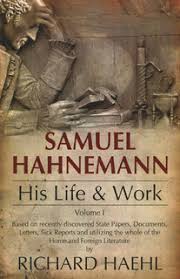 SARADA KRISHNA HOMOEOPATHIC MEDICAL COLLEGE, DEPT OF REPERTORY
Hahnemann words (contd…)
Jan 16th,1831

“My  repertory  was an alphabetical 
record,  which could only be of great 
service in looking up the necessary 
symptoms of medicine,  if very 
complete, and this perfection
is not yet to be found in mine. 
It is therefore not to be regretted 
that it remains unpublished.  ”

Life History Of Hahnemann ,   
Richard Haehl ,  M.D. ,   	
Vol.-II , pg. no - 263 ,  supplement - 124.
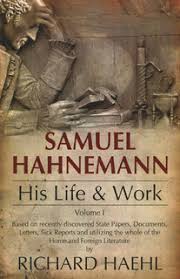 SARADA KRISHNA HOMOEOPATHIC MEDICAL COLLEGE, DEPT OF REPERTORY
Hahnemann words(contd…)

Nov 25th,1833 :
	
	A dictionary of symptoms 
	would occupy an efficient 
	and very industrious assistant  
	secretary, uninterruptedly 
	for a whole year.

Life History Of Hahnemann, 
Richard Haehl,  M.D. ,  
Vol.-II,  pg. no - 264,  supplement - 124.
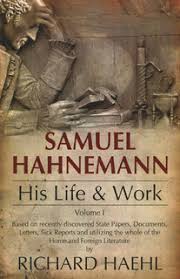 SARADA KRISHNA HOMOEOPATHIC MEDICAL COLLEGE, DEPT OF REPERTORY
Hahnemann words (contd…)
Aug 21st,1834 :
If god permits, Jahr will workout 
the Symptom dictionary, and 
I shall contribute what I can. 
He is gifted for it, and  has 
unswerving diligence. I think that  
it will have to be printed as one 
large octavo dictionary , like  
cramer’s  dictionary  printed 
by  view. It will  be an immense  but 
valuable work.
Life History Of Hahnemann ,    
Richard Haehl ,  M.D. , 
 Vol.-II ,  pg. no - 264 ,  supplement - 124.
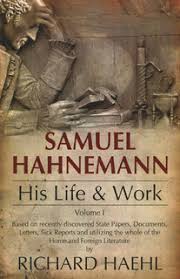 SARADA KRISHNA HOMOEOPATHIC MEDICAL COLLEGE, DEPT OF REPERTORY
Hahnemann words (contd…) 	
Dec 25th , 1834 :
    
“If homoeopaths  become aware 
that the repertories are 
insufficient for the finding  of the 
best  remedy in every case of disease, 
nevertheless they feel secure when 
they have  such a key in  hand  and  
calm their  minds  with the reflection 
that “ with  some  probability”

 Life History Of Hahnemann , 
Richard Haehl  M.D.,  
 Vol.-II , pg. no - 379 ,  supplement - 183.
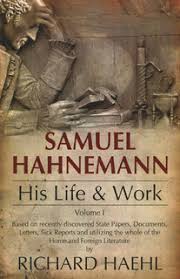 SARADA KRISHNA HOMOEOPATHIC MEDICAL COLLEGE, DEPT OF REPERTORY
ORIGIN OF THE CONCEPT OF REPERTORIZATION
SARADA KRISHNA HOMOEOPATHIC MEDICAL COLLEGE, DEPT OF REPERTORY
Hahnemann in his Organon has mentioned in aphorism 153 the importance of characteristics symptoms and suggested in the footnote of the same aphorism that the characteristic symptoms should be referred to the repertories for finding out an appropriate  remedy for the case. 
In Materia Medica Pura  he demonstrated the working  of two cases which gave some idea about his concept of  repertorization.
SARADA KRISHNA HOMOEOPATHIC MEDICAL COLLEGE, DEPT OF REPERTORY
Idea of repertory grew further

Dr.Gross  and  Dr.Ruckert compiled a repertory under Hahnemann’s own supervision from 1822 - 1830.

It  was  intended  as  a  fifth volume to  chronic diseases ,  but never appeared  in  print .
 
Dr. Gross’s  work  is  in  2 volumes  in  his  own  hand  writing  and Dr. Ruckert’s work is known as the Register of symptoms.
SARADA KRISHNA HOMOEOPATHIC MEDICAL COLLEGE, DEPT OF REPERTORY
These volumes are masterpieces & can be seen in the institute for the history of medicine of the Robert bosch foundation, Stuttgart.

 Hahnemann employed Dr.Jahr to complete the 2nd edition of the chronic disease and also to lay foundation of a repertory and encyclopedia of symptoms.
SARADA KRISHNA HOMOEOPATHIC MEDICAL COLLEGE, DEPT OF REPERTORY
Jahr published his first repertory in 1835. The 2nd edition was in German language in 2 volumes containing 1052 & 1254 pages, followed by 3rd repertory on glands, bones, mucous membranes, ducts, skin diseases.
 Technically Hahnemann was the first repertorian yet the  credit for  publishing  the  first  repertory  goes to Boenninghausen.
SARADA KRISHNA HOMOEOPATHIC MEDICAL COLLEGE, DEPT OF REPERTORY
BOENNINGHAUSEN’S ERA
Finally Boenninghausen made a serious attempt in this direction under Hahnemann’s instruction. 
His pioneering work published in 1832 was not only successful, but it became a progenitor of all the later repertories.
SARADA KRISHNA HOMOEOPATHIC MEDICAL COLLEGE, DEPT OF REPERTORY
References
A reference to repertories for homoeopathic students-DR. SIJU .P.V 
Essentials of repertorisation-DR.SHASHI KANT TIWARI
Fragmenta De Viribus Medicamentorum  Positivis Sive In Sano corpore Humano Observatis.
Organon of Medicine –Dr.Samuel Hahnemann
 Life History Of Hahnemann,  Richard Haehl.
Repertory of Hering’s Guiding symptoms of Materia Medica-jahr repertory.
SARADA KRISHNA HOMOEOPATHIC MEDICAL COLLEGE DEPT OF REPERTORY
THANK YOU
SARADA KRISHNA HOMOEOPATHIC MEDICAL COLLEGE DEPT OF REPERTORY